Distance vs. Time Graphs
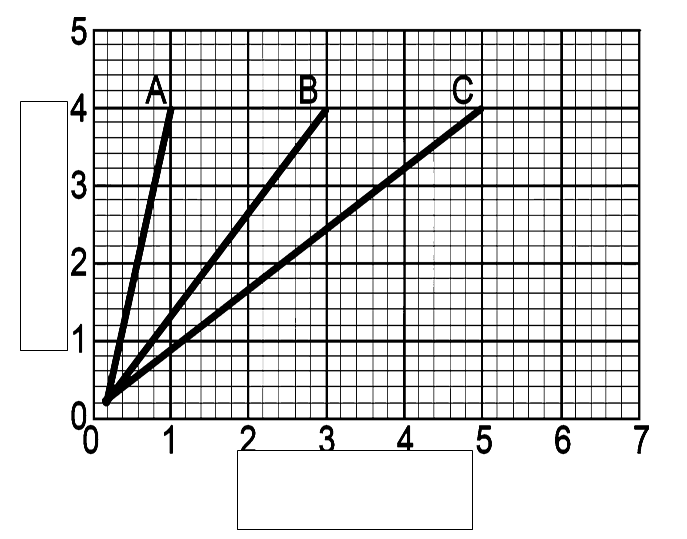 distance
y-axis =________________
x-axis = _______________
 
Slope = _____________________
Steep ______________
		More flat ____________
time
distance
speed
fast
Slow/stopped
time
Let’s try Practice problems independently.
Lab tomorrow – we’ll work with partners tomorrow 